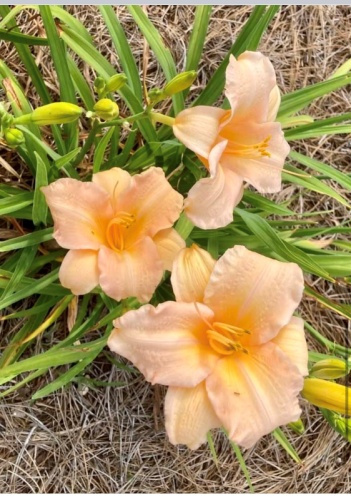 GCA AWARDS 2023
THANKS TO ALL WHO SUBMITTED AWARDS, YOU SHOULD BE PROUD OF YOURSELF FOR ALL YOUR HARD WORK
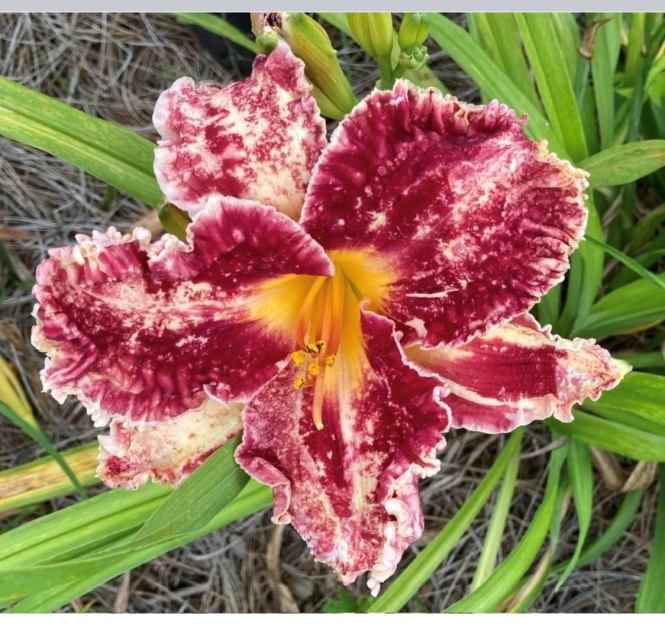 STATE AWARDS FOR MEDIA
Social Media   
    	Web, Hortensia, and Facebook
Stephanie Butler
Joey Skaff
Kim Edgerton
Public Relations
Web, Hortensia, and Facebook
Stephanie Butler
Joey Skaff
Kim Edgerton
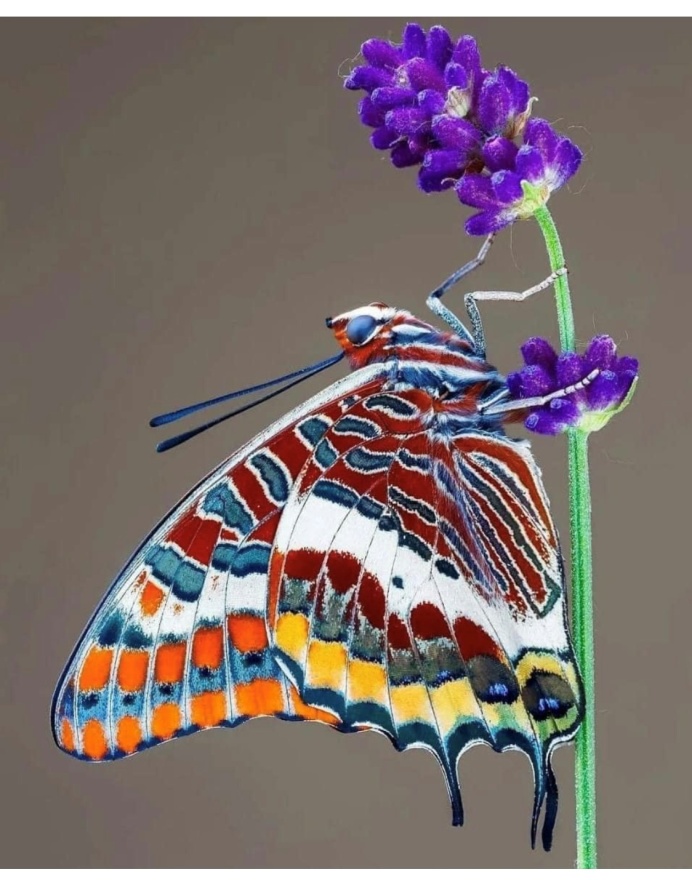 DISTRICT I WINNERS (8)
Blossomwood	   1st   School Grounds
Blossomwood	   1st   Yearbook 
Madison	   1st   Therapy Gardens
Muscle Shoals	   1st    Historic Decore
Red Bay	   2nd   Birds
Red Bay	   2nd   Roadside Beauty
Town & Country  1st     Jr Garden Club
Town & Country  HM Yearbook
DISTRICT II WINNERS (16)
Amaryllis	1st   Christmas Lights
Amaryllis	1st   Yearbook (-20)
Amaryllis	2rd  Community Beaut
Colony		2nd Therapy Gardens
Colony		1st   Floral Design
Colony		HM Yearbook (20-29)
Colony		1st  Christmas Lights
Colony		1st   Horticulture Sch
Colony		1st   Community Action
Fort Payne	1st   Landscape Design
Greenlawn	1st   Native Plants Proj
Mentone	1st   Publicity Press
Rainsville	2nd Community Service
Rainsville	1st   Edible Gardening
Rainsville	1st   Video/CD/Flash Dr
Rainsville	1st   Yearbook (20-29)
DISTRICT III WINNERS (25)
Blue Star	2nd  Yearbook (-20)
Blue Star	2nd   Historic Preserve
Edgewood	1st     Birds
Edgewood	1st     Horticulture
Edgewood	1st     Recycling
Edgewood	2nd   Adopt A Park
Edgewood	2nd   Therapy Gardens
Edgewood	3rd    Yearbook (30-44)
Fed Garden Cl	1st     Petite Small Show
Fed Garden Cl	1st     Council Standard
Fed Garden Cl	2nd    Yearbook Group
Fed Garden Cl	3rd    Flower Show Sch
DISTRICT III WINNERS Continued
Fed GC of Dist	1st      Patriotic Small Std
Fed GC of Dist	1st      Council Std
Fed GC of Dist	1st      Petite Small Show
Fed GC of Dist  2nd    Yearbook (Group)
Fed GC of Dist	3rd     Flower Show Sched
Magnolia	1st      Recycling
Magnolia	1st      Youth Horticulture
Magnolia	2nd    Civic Achievement
Magnolia	2nd     Horticulture 
Magnolia	3rd     Community Action
Magnolia	HM   Yearbook (20-29)
NE Council	2nd     Flower Show Sch
NE Council	3rd     Yearook (Group)
DISTRICT IV WINNERS (47)
Fayette		1st  Litter Control
Fayette		1st   Roadside Beauty
Fayette		1st  Yard of the Month
Fayette		1st  Adopt A Park
Fayette		1st  Community Action
Fayette		1st  Container Garden
Fayette		1st  Therapy Gardens
Fayette		1st  Youth Horticulture
Fayette		1st  Christmas Lights
Fayette		1st   Every Light a Prayer
Fayette		2nd  Yearbook (30-44)
Fayette		2nd  Butterfly
DISTRICT IV MORE AWARDS
Greensboro	1st  Birds
Greensboro	1st  Litter Control
Greensboro	1st  Organic Garden
Greensboro	1st  Comm Beauty
Greensboro	1st  Community Svc
Greensboro	1st  Civic Achieve
Greensboro	1st  Special Achieve
Greensboro	1st  Horticulture
Greensboro	1st  Pres of Historic
Greensboro	1st  Décor of Historic
Greensboro	1st  Outdoor Class
Greensboro	1st  Arbor Day
Greensboro	2nd Polinaators
Greensboro	2nd  Comm Action
Greensboro	2nd  Edible Garden
DISTRICT IV MORE AWARDS
Tuscaloosa/NP	  1st  Polinators
Tuscaloosa/NP	  1st  Comm Beauty
Tuscaloosa/NP	  1st  Comm Service
Tuscaloosa/NP	  1st  Adopt A Park
Tuscaloosa/NP	  1st  Env Education Y
Tuscaloosa/NP	  1st  Youth Leaders
Tuscaloosa/NP	  1st  Tree Planting
Tuscaloosa/NP	  1st  Publicity Press
Tuscaloosa/NP	  2nd Recycling
Tuscaloosa/NP	  2nd School Ground
Tuscaloosa/NP	  2nd  Wildflower
Tuscaloosa/NP	  2nd  Youth Horticul
Tuscaloosa/NP	  3rd  Special Achieve
Tuscaloosa/NP	  HM Yearbook (-29)
DISTRICT IV MORE AWARDS
Goldenrod	  1st  Food Bank
Goldenrod	  2nd  Special Achiem
Goldenrod	  3rd  Horticulture
Fayette/Tuscal  	   1st Comm Action
Ceres/Greensboro
  Tuscaloosa/Coker  1st  Holiday Dec
Fayette & Tuscaloosa/
Northport	    1st Community Act
Ceres & Tusc/NP  1st  Community Svc
Ceres & Tusc/NP  1st  Public Relation
DISTRICT V AWARDS (3)
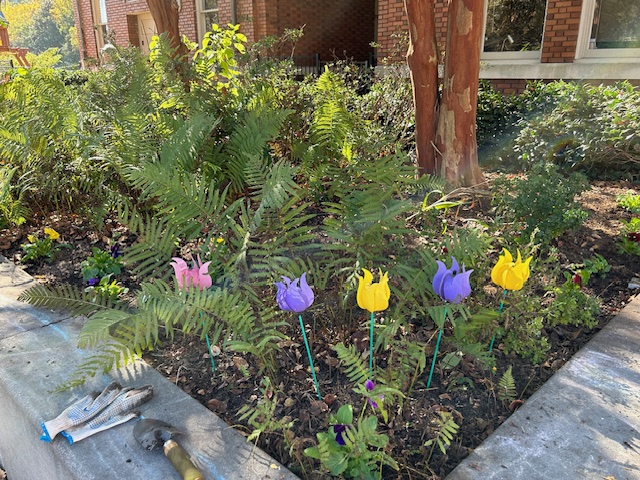 Opelika	  2nd Community Svc
Opelika	  3rd    School Ground
Sylacauga	  3rd    Community Svc
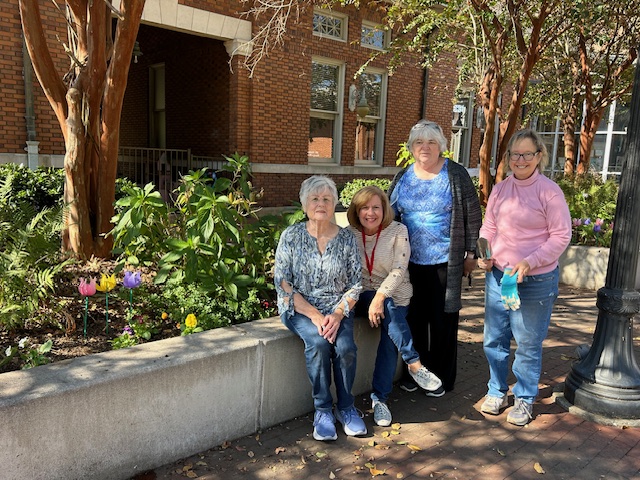 DISTRICT VI AWARDS (14)
Georgiana	  1st  Smokey Bear
Georgiana	  HM Publicity Press
Montgomery F	  1st  Publications
Montgomery F	  1st Yearbook (group)
Montgomery F	  1st Flower Show Sched
Montgomery F	  1st  Near ClubStandard
Montgomery F	  1st  Flower Show Sch
Montgomery F	  2nd Publicity Press
NE Federation	  1st  Publicity Press
Yaupon		  1st  Church Landscape
Yaupon		  2nd Community Beaut
Yaupon		  2nd  Food Bank Don
Yaupon		  2nd  Comm Landscape
Yaupon		  2nd  Yearbook (-30)
DISTRICT VII AWARDS (5)
Flower Lovers         1st Community Beauty
Camilia GC	    1st  Every Light Prayer
Camilia GC	    2nd Community Beauty
Flower Lovers	    2nd  Arbor Day
Chunnenuggee	     HM Jr Yearbook
DISTRICT VIII AWARDS (11)
Fairhope	1st  Butterfly
Fairhope	1st  Special Achieve
Fairhope	1st  Public Relations
Gulf Shores	1st  Dec of Historic Bldg
Gulf Shores	1st  Social Media
Gulf Shores	1st  Yearbook (70-99)
Gulf Shores	HM  Smokey Bear
		    Lydia White
Gulf Shores	HM  Smokey Bear
		    William  Voegle
Orange Beach	1st  Historic Pres
Orange Beach	1st  Special Achieve
Sampson	1st  Yearbook (-45)
Clubs of Distinction
District III - 5 clubs reported
*Blue Star Garden Club 161
*
District I - 9 clubs reported 
*Blossomwood Garden Club 150
Cultura Garden Club 128
*Florence Garden Club 165
Lakeside Garden Club 108
*Red Bay Garden Club 639
Redstone Garden Club 106
Town and Country Garden Club (129)
*Trowelers Garden Club 258
*Willowbrook Garden Club 558
Camellia Garden Club (Birmingham) 200
*Edgewood Garden Club 179
*Garden Dale Garden Club 371
*Magnolia Garden Club (Warrior) 209
District IV - 4 club
Fayette Garden Club 556
Goldenrod Garden Club 100
*Greensboro Garden Club 276
*Tuscaloosa/Northport Garden Club 254
District II - 6 clubs reported
Amaryllis Garden Club 134
*Cherokee Rose Garden Club 374
*Colony Garden Club 224
Greenlawn Garden Club 110
*Rainsville Garden Club 184
*Rhododendron Garden Club 161
District V - 3 clubs reported
*Town and Country Garden Club (Sylacauga)159
*Tulip Garden Club (Opelika) 165
*Wedowee Garden Club 240

District VI - 5 clubs
*Canterbury Bells Garden Club 206
*Down to Earth Garden Club 167
*Georgiana Garden Club 160
*Scattered Seeds Garden Club 264
Southern Charm Garden Club 114

District VII - 7 clubs reported
Camellia Garden Club (Clayton) 105
Camellia Garden Club (Eufaula) 130
*Chunnenuggee Garden Club 228
*Flower Lovers Garden Club 422
*Garden Club By The Lake 250
*Lovely Touch Garden Club 223
*Tulip Garden Club (Phenix City) 271

District VIII - 4 clubs reported
*Fairhope Garden Club 255
*Gulf Shores Garden Club 785 (highest points)
*Magnolia springs Garden Club 264
*Spanish Fort Garden Club 233
MENTOR OF THE YEAR –           SYBIL INGRAM  (Our Great Loss)
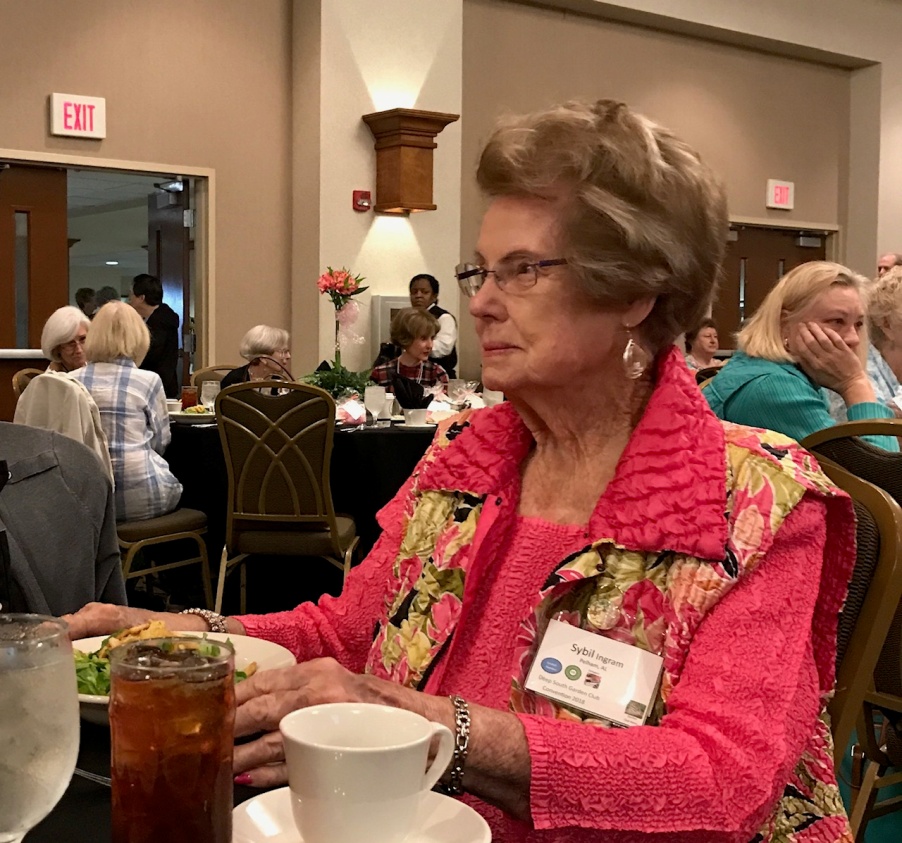 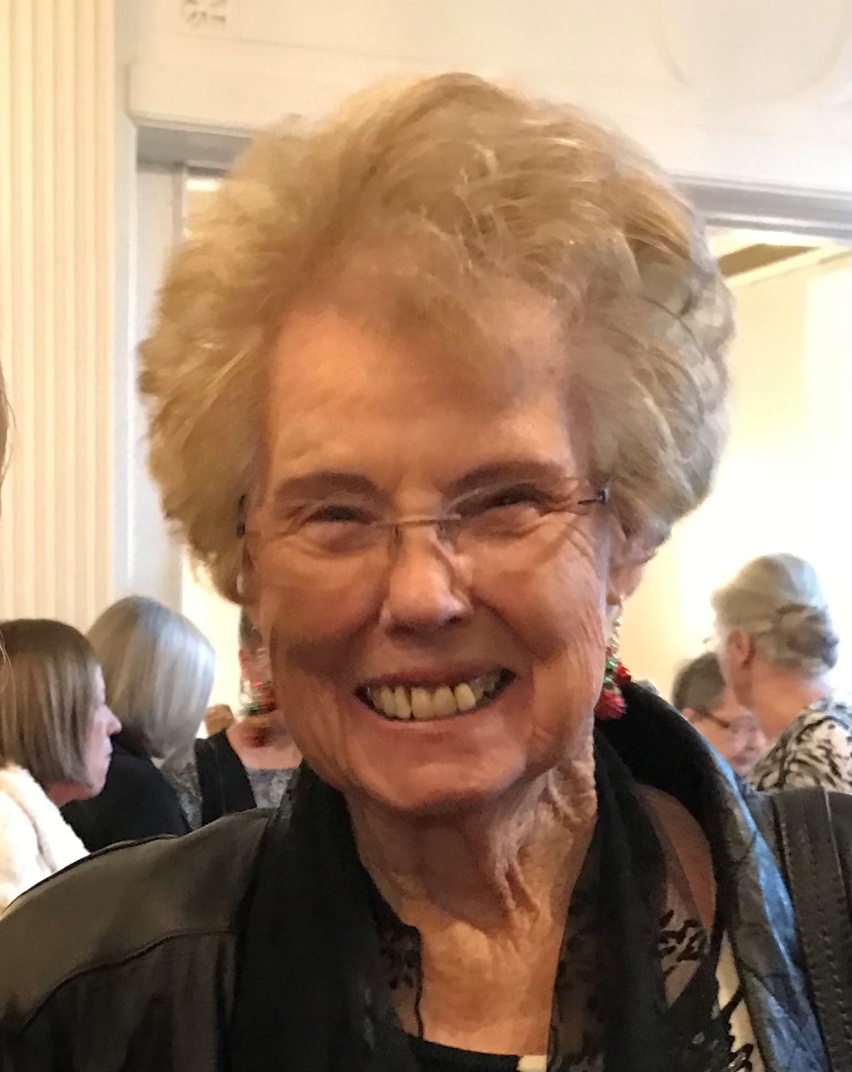 MEMBER OF HONOR –        JAN THOMAS
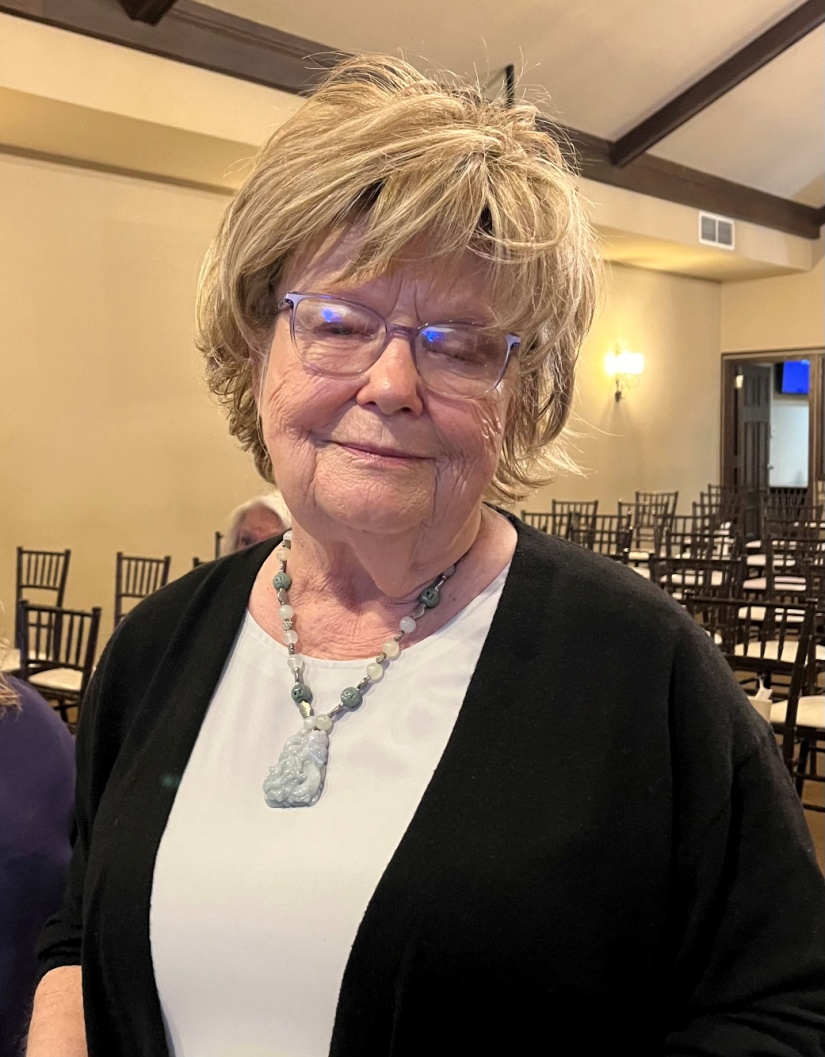 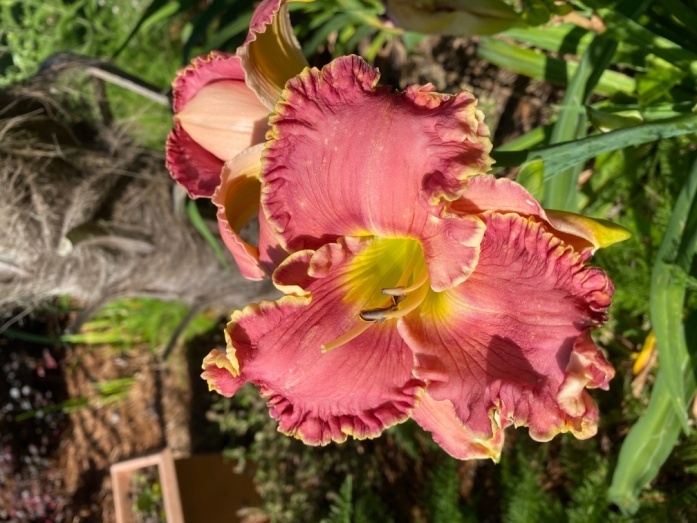 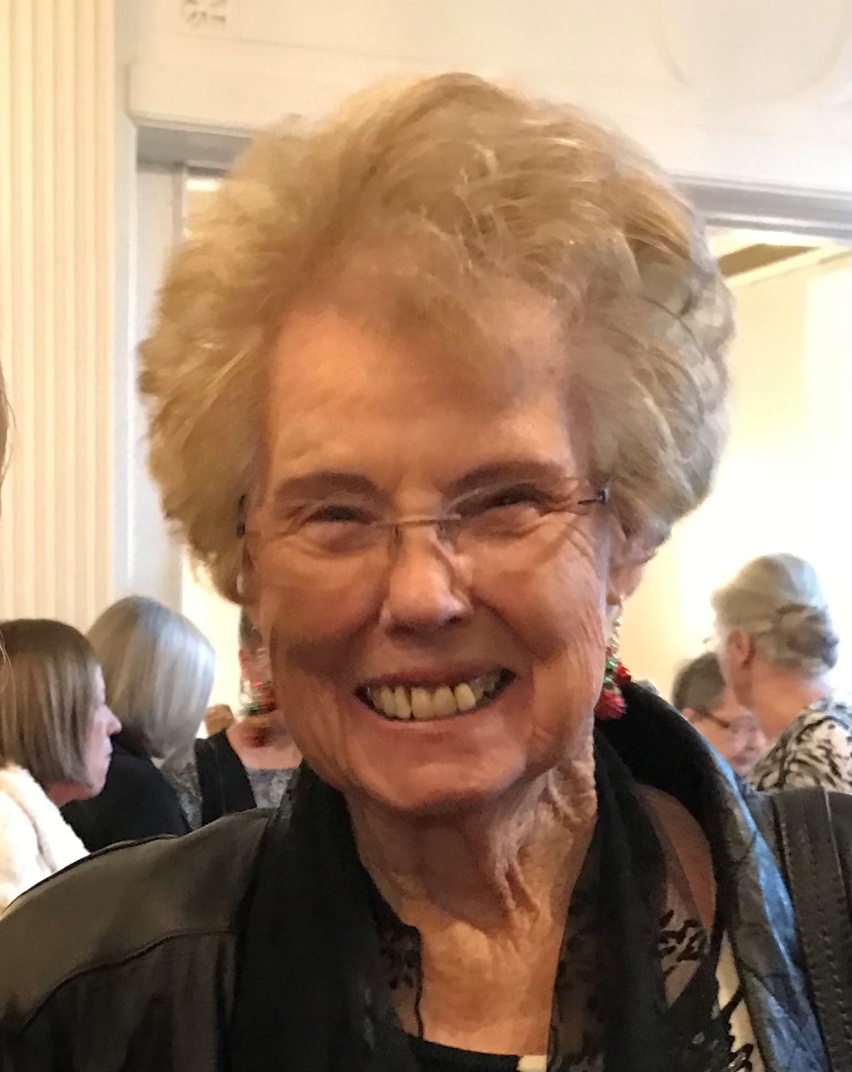 Deep South Awards Given 3/24
Blossomwood	2nd School Grounds Improvement
Greensboro	2nd Historic Preservation
Greensboro	1st  Litter Control
Greensboro	1st  Birds
Edgewood		HM  Birds
Greensboro	1st  Tree Planting ($25)
Greensboro	2nd Horticulture
Fort Payne		2nd Landscape Design
Fairhope		HM  Butterfly Conservation
Deep South Awards Given 3/24
Magnolia		    HM  Horticulture
Greensboro	   3rd  Arbor Day
Flower Lovers	   3rd  Arbor Day
Northeast Al Fed	   1st  Publicity Press Book
Rainsville		   2nd  Yearbook
Northend Council  3rd  Yearbook

(15 Awards)
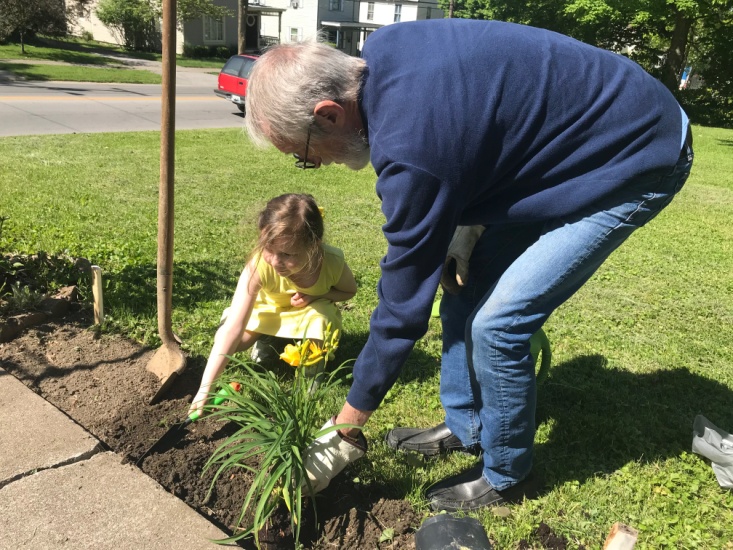 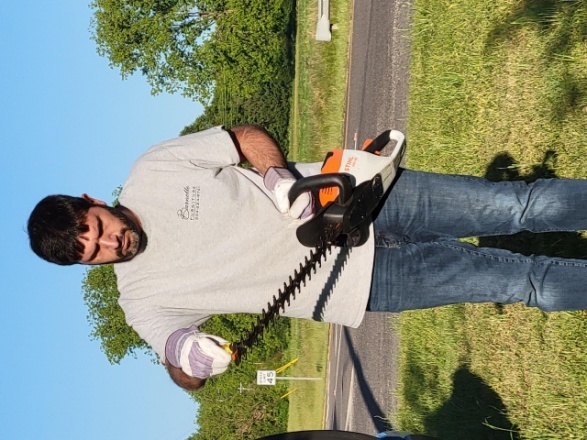 PLEASE TAKE THE TIME TO WRITE UP AWARDS TO GIVE YOURSELF CREDIT FOR ALL YOU ARE DOING.
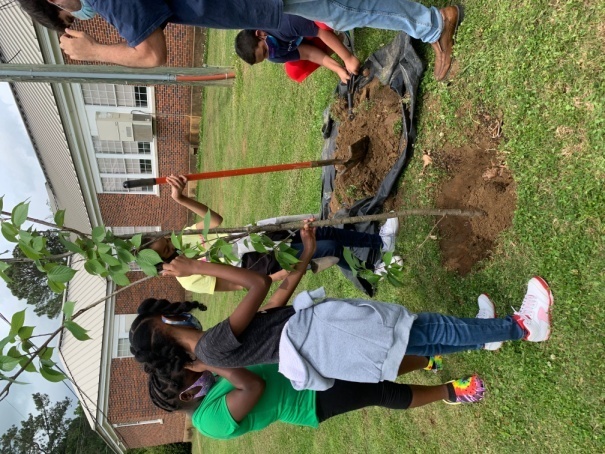 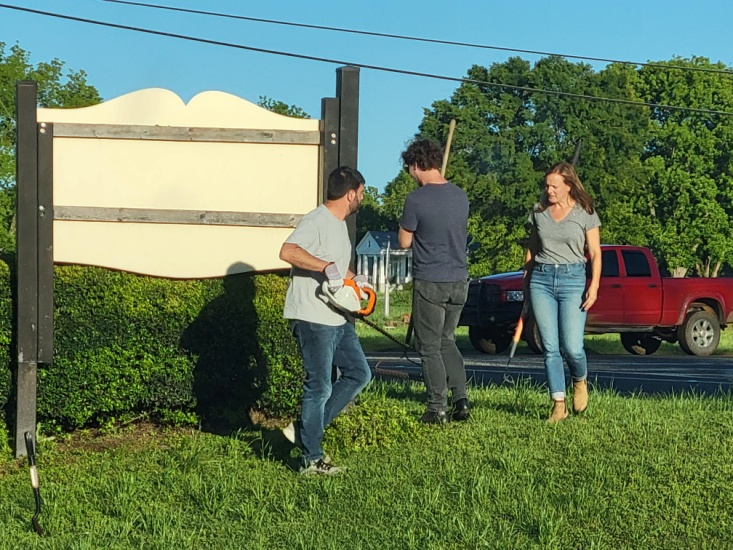